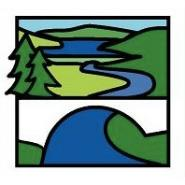 Enrichment Homework
Autumn 2
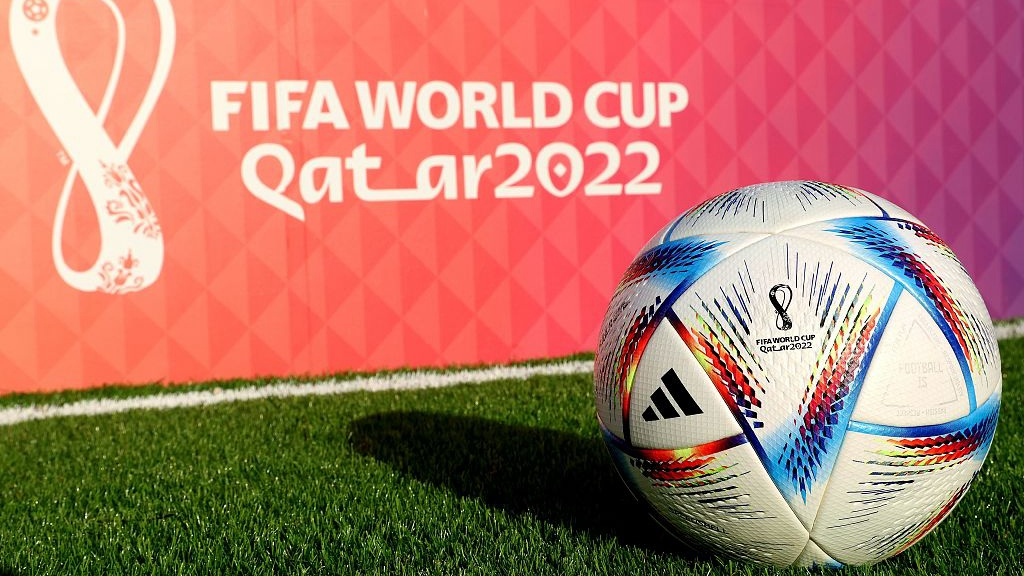 Subject:    KS2 Music
Link to learning: 
Together as a school we are going to be celebrating all things FOOTBALL for the FIFA world cup 2022! You will be given a choice of many world cup related activities for your enrichment homework.
Task:  Every country has its own National Anthem and throughout the tournament we will hear these being played before the matches begin. Your task is to appraise your chosen team’s National Anthem.
Expectations:
Your appraisal can be produced digitally or hand-written
You will comment on the musical elements e.g. 
Instrumentation, including voices
What types of voices / instruments used 
Dynamics
Tempo
Mood
Structure
Pitch
Finally, what do you like or not like about this anthem?
Due date:
Monday 19th December 2022